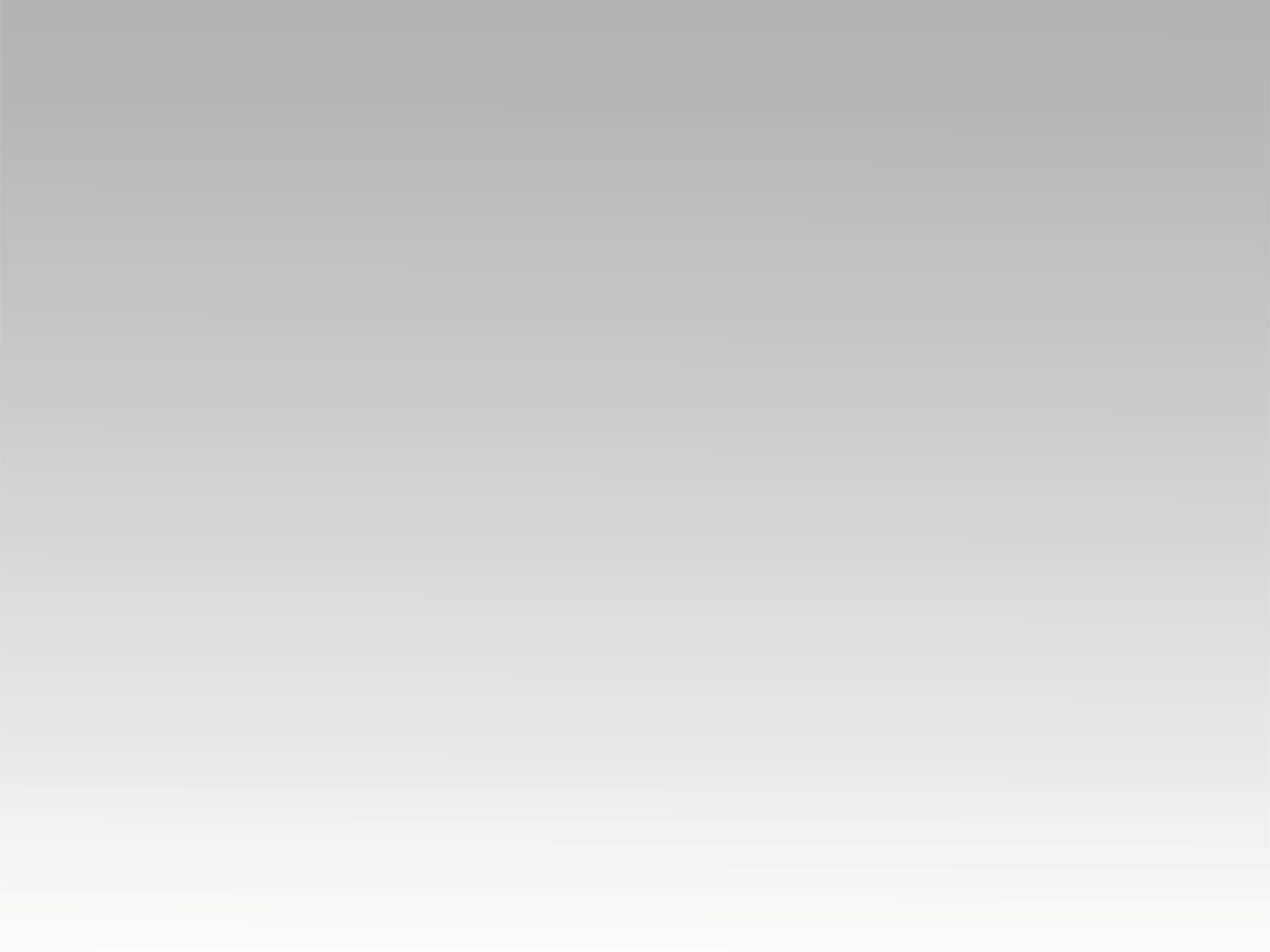 تـرنيــمة
هلم نرنم للرب
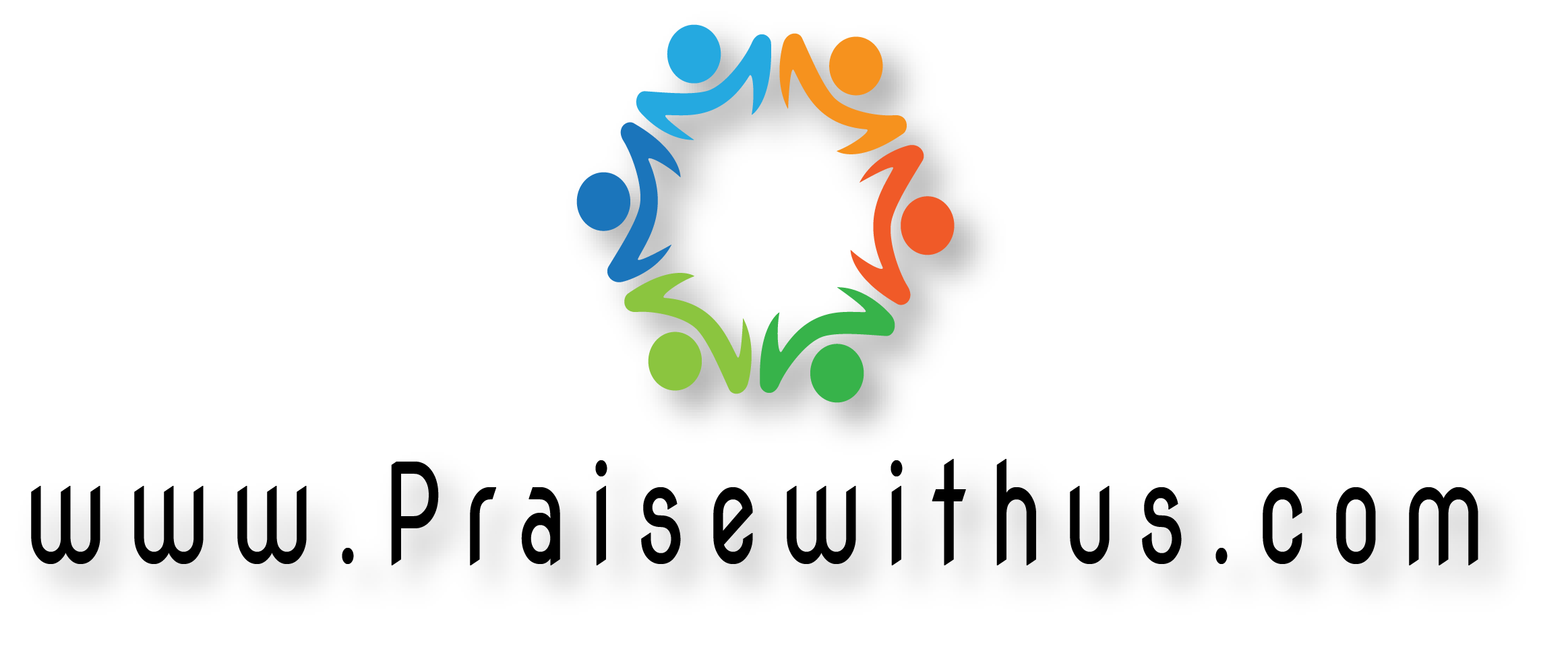 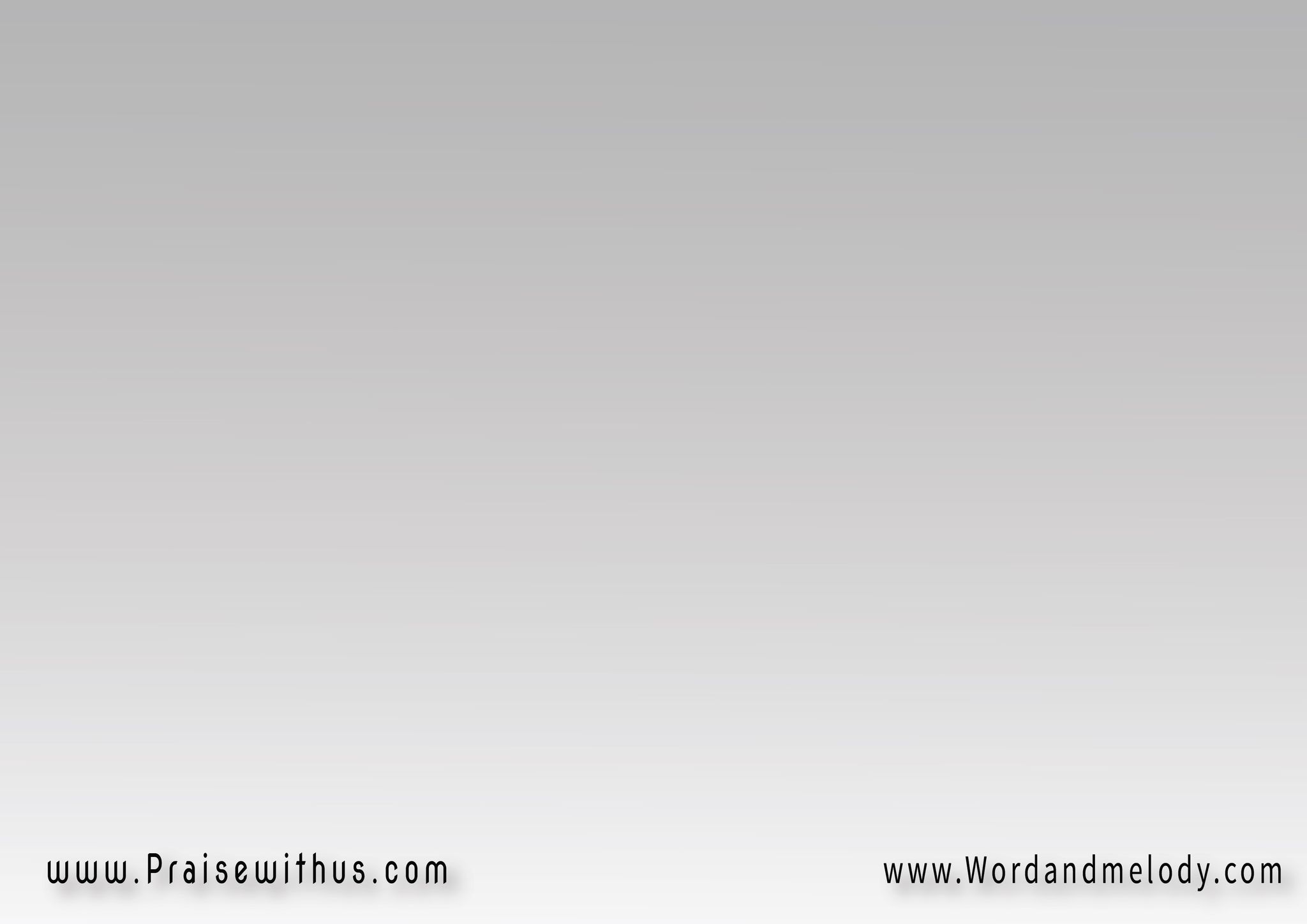 هلم نرنم نرنم للرب(ونـهتف له )2 نهتف لصخرة خلاصنا2
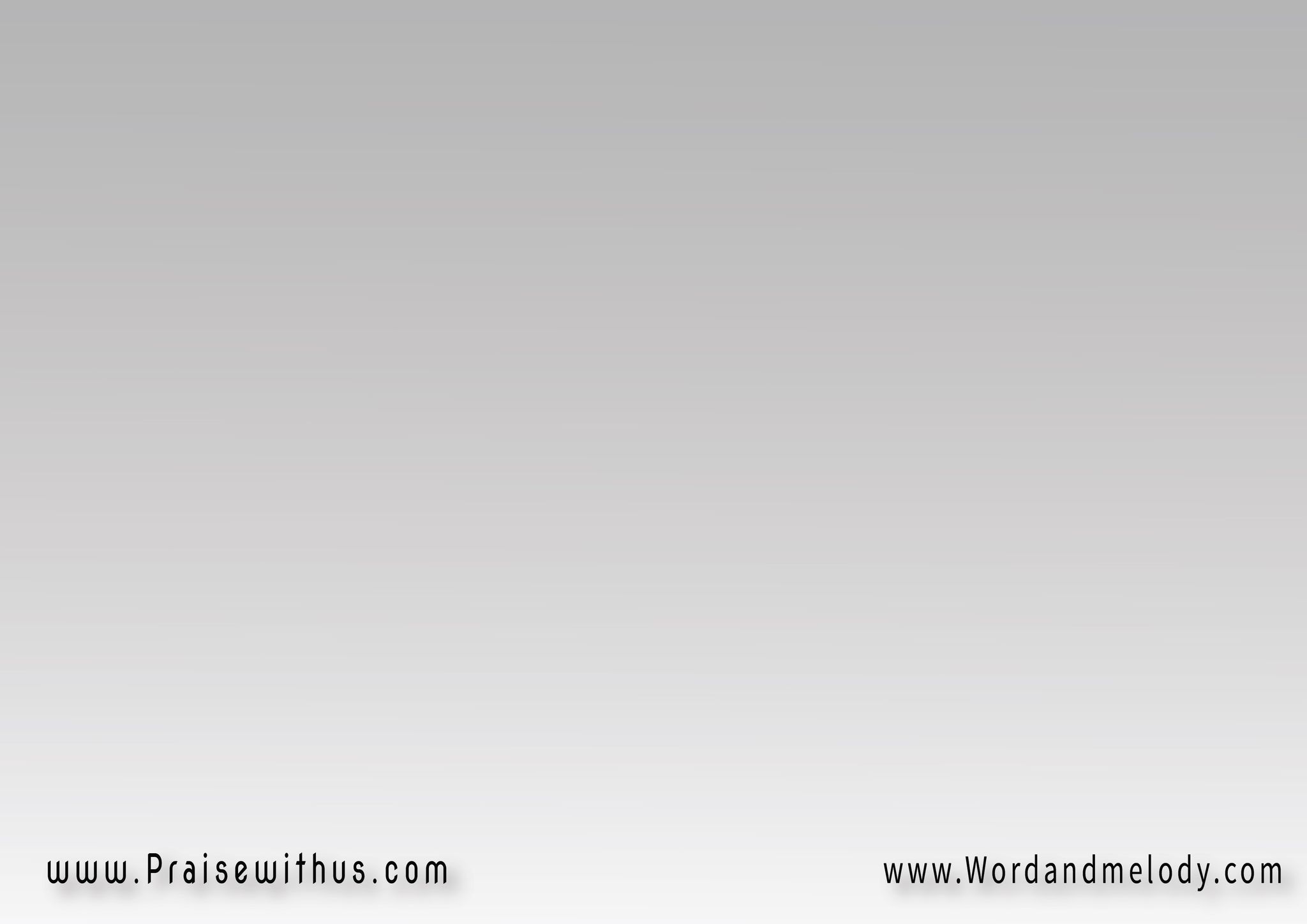 نهتف للرب نرنم لهونـهتف له 2  يا قوتي  لك أرنم 2
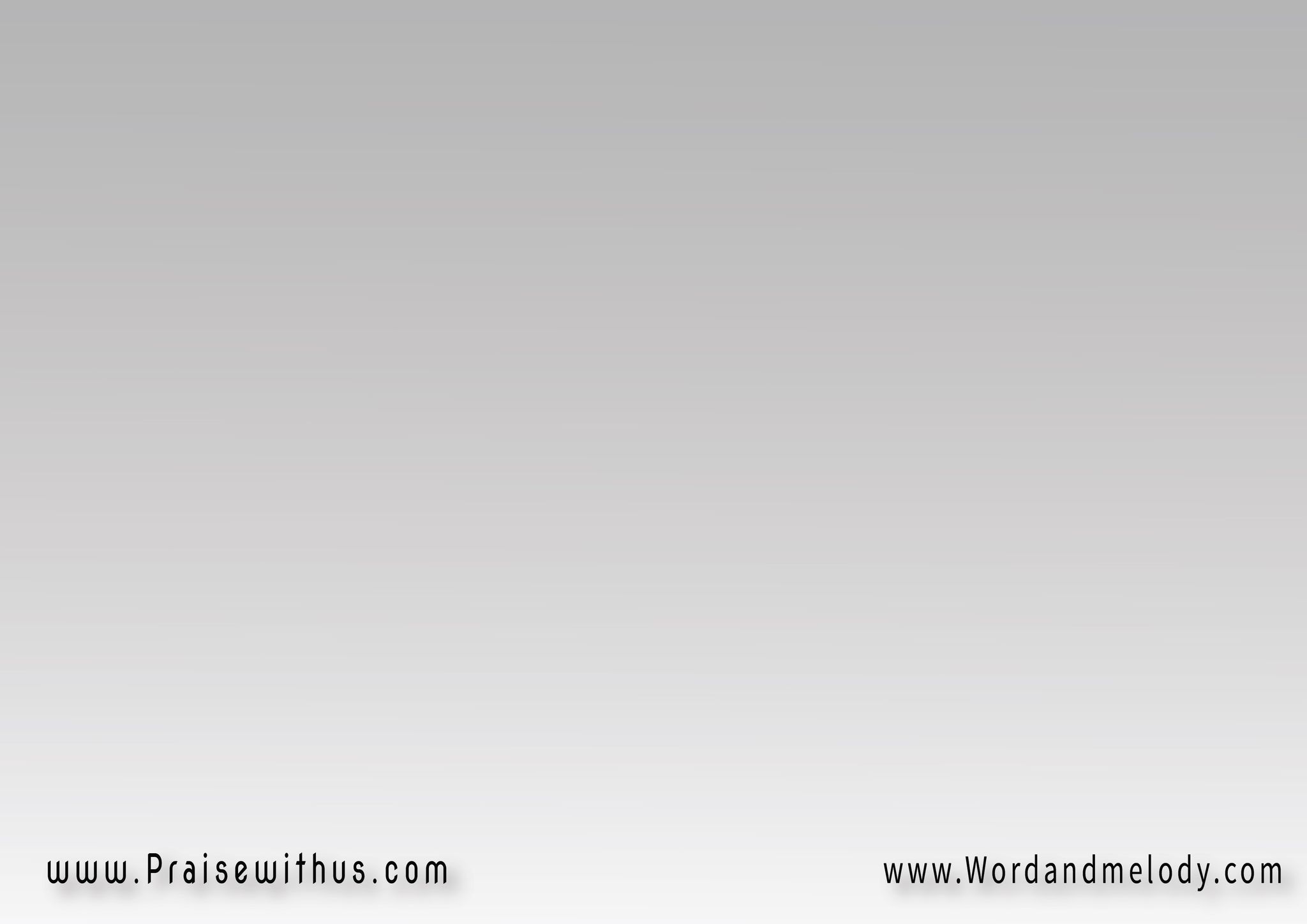 لأن الله ملجأي 2  إله رحمتي 3
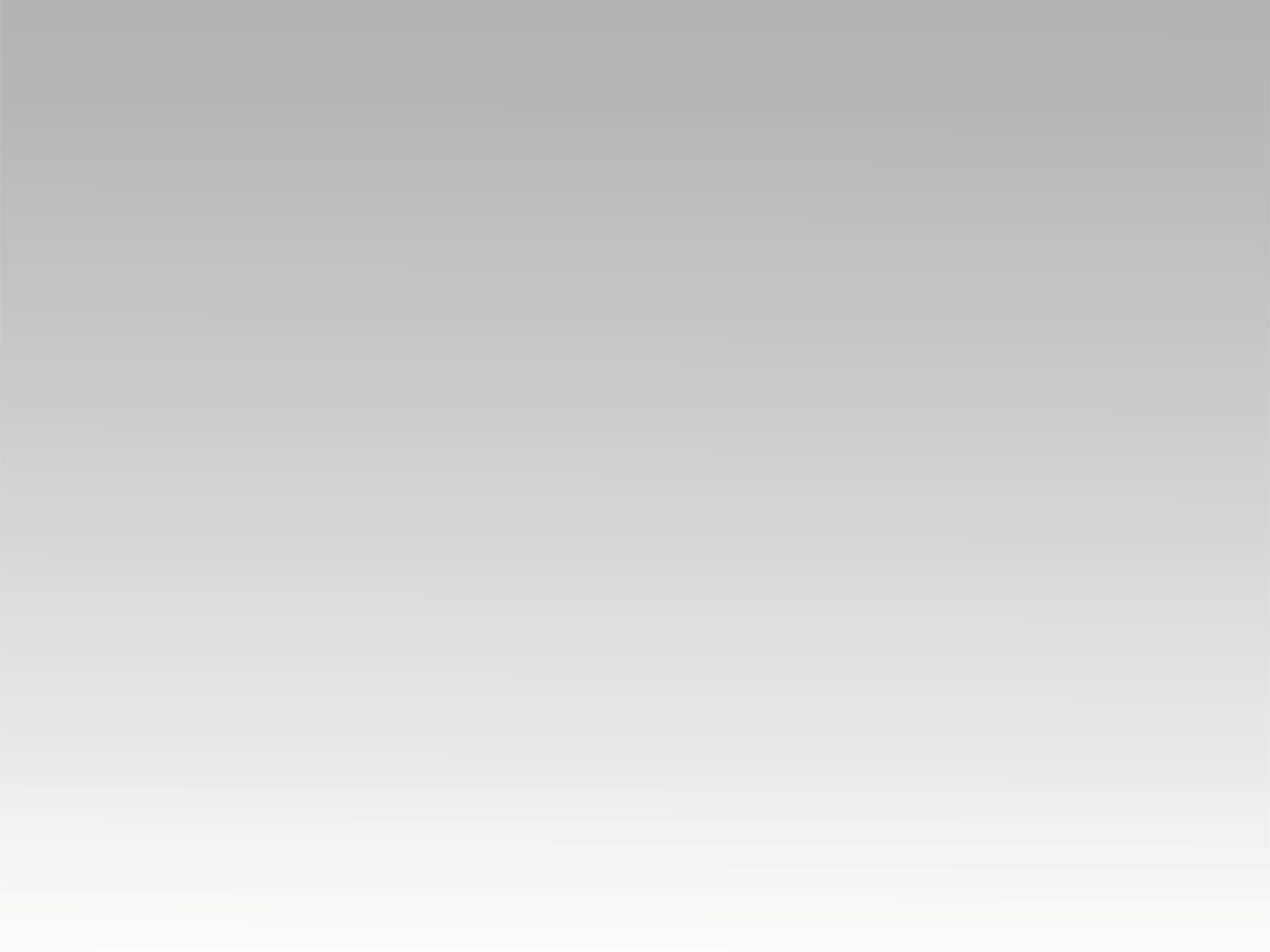 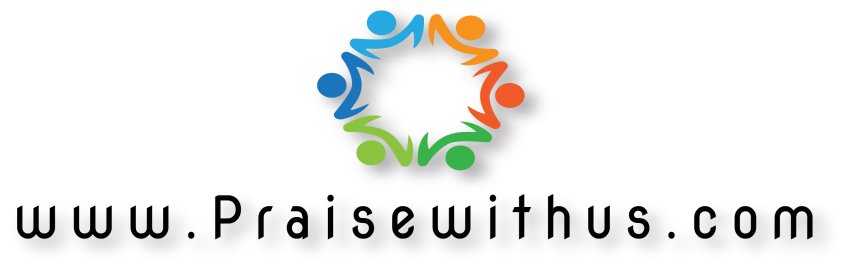